Государственное бюджетное образовательное учреждениедетский сад №92Калининского района города Санкт-Петербурга
Воспитатель 
Неплюева Надежда Александровна

2015г.
Система взаимодействия с семьей
Система взаимодействия с семьей организаций, осуществляющих образовательную деятельность и реализующих образовательную программу дошкольного образования
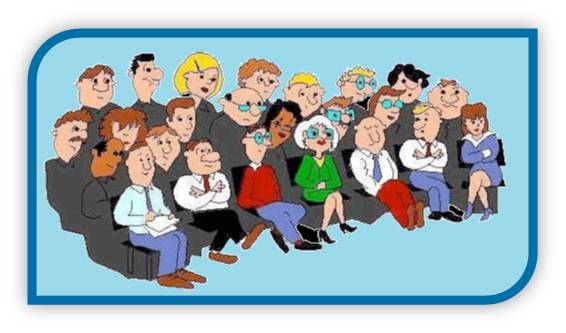 Направления взаимодействия
Изучение семьи, запросов,  уровня 	психолого-педагогической 	компетентности, семейных ценностей
Информирование родителей
Консультирование родителей
Просвещение и обучение родителей
Совместная деятельность детского сада и 	семьи
Формы взаимодействия дошкольного образовательного учреждения и семьи
Познавательные формы
Практикум
Лекция
Дискуссия
Круглый стол
Симпозиум
Дебаты
Педагогическая лаборатория
Родительская конференция
Общее родительское собрание
Групповые родительские собрания
Аукцион
Вечера вопросов и ответов
Родительские вечера
Родительские чтения
Родительский тренинг
Педагогическая беседа
Семейная гостиная
Клубы для родителей
Дни добрых дел
День открытых дверей
Неделя открытых дверей
Ознакомительные дни
Эпизодические посещения
Исследовательско- проектные, ролевые, имитационные и деловые игры
Педагогический совет с участием родителей
Спасибо за внимание!